CHÀO MỪNG CÁC EM ĐẾN VỚI TIẾT HỌC
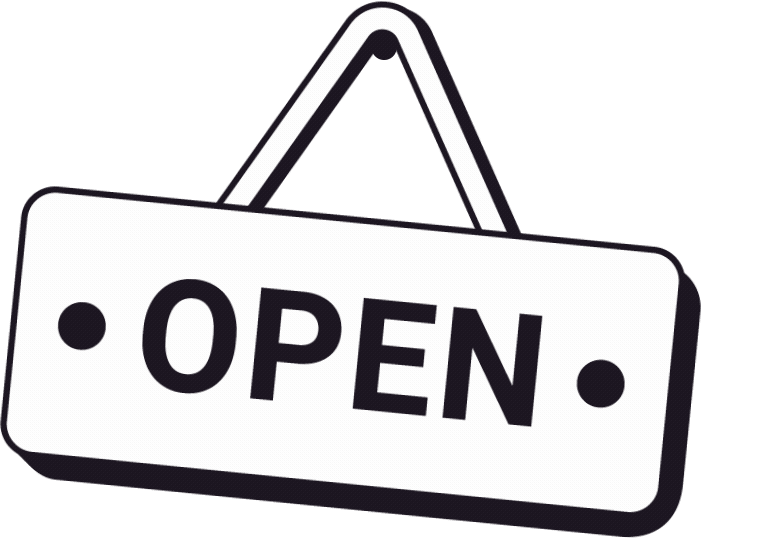 3rd Grade
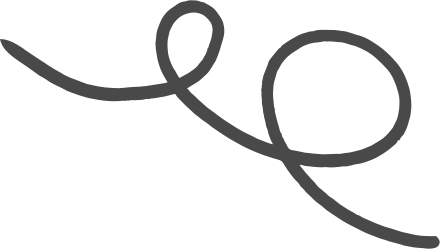 TRÒ CHƠITRUYỀN ĐIỆN
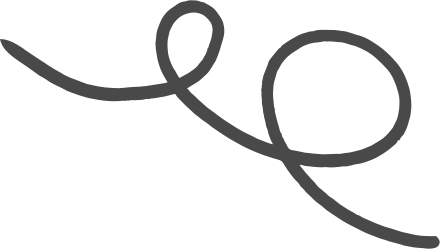 Luật chơi: Các em nối tiếp nhau và đọc các phép nhân tương ứng trong bảng nhân 4.
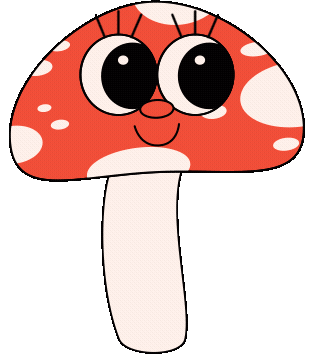 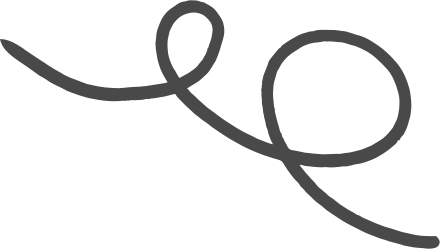 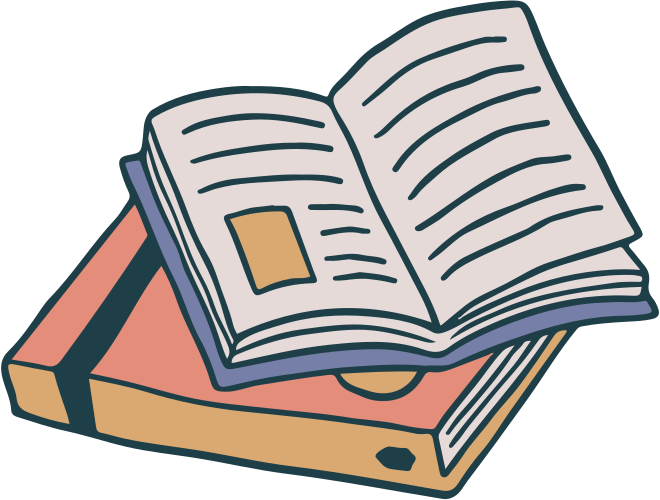 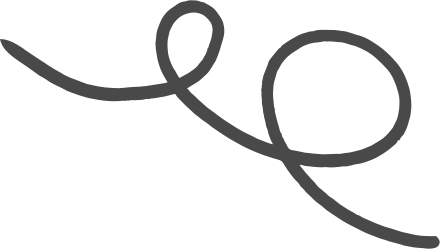 Mỗi ngăn có 6 chiếc ba lô. Hỏi 3 ngăn có bao nhiêu chiếc ba lô?
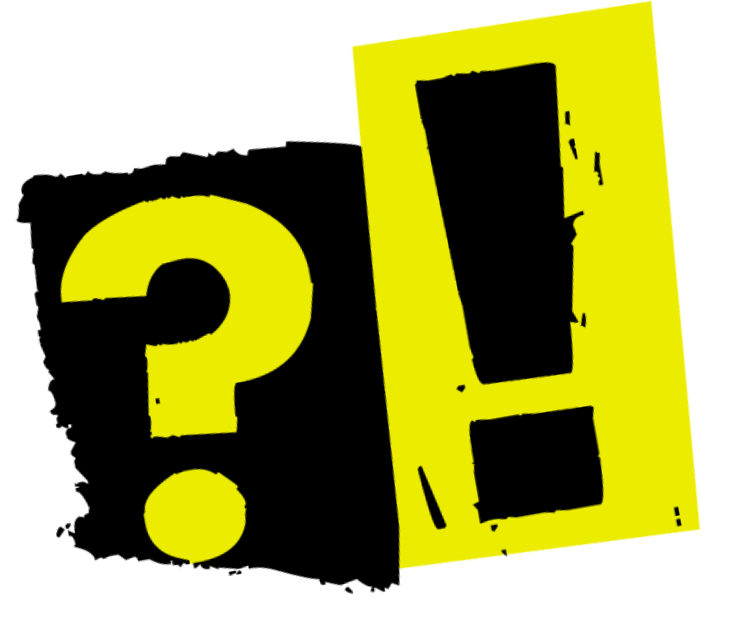 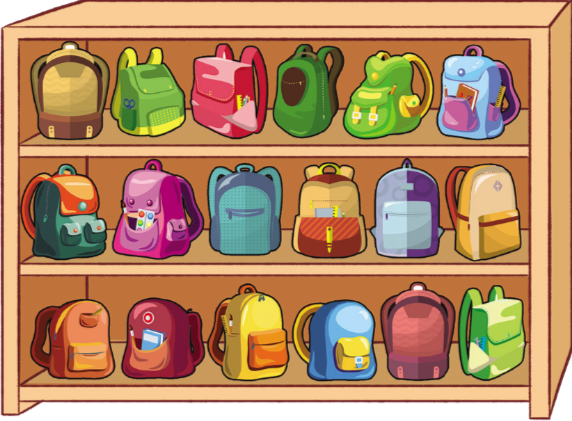 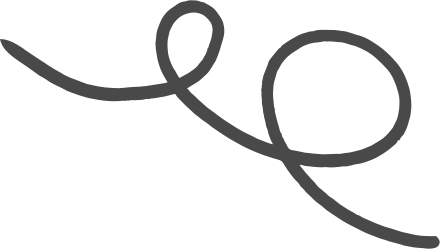 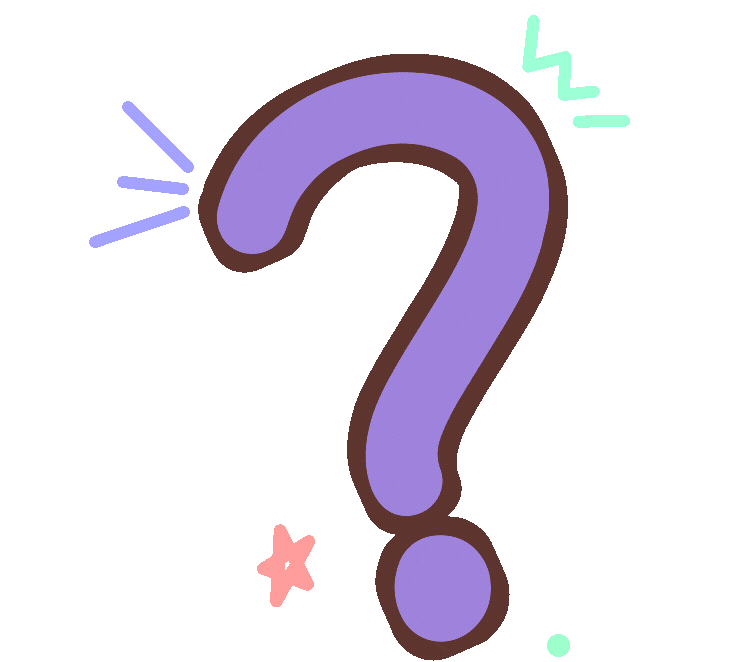 Nếu thêm 1 ngăn nữa thì ta có phép nhân nào?
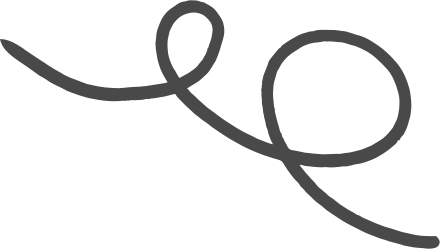 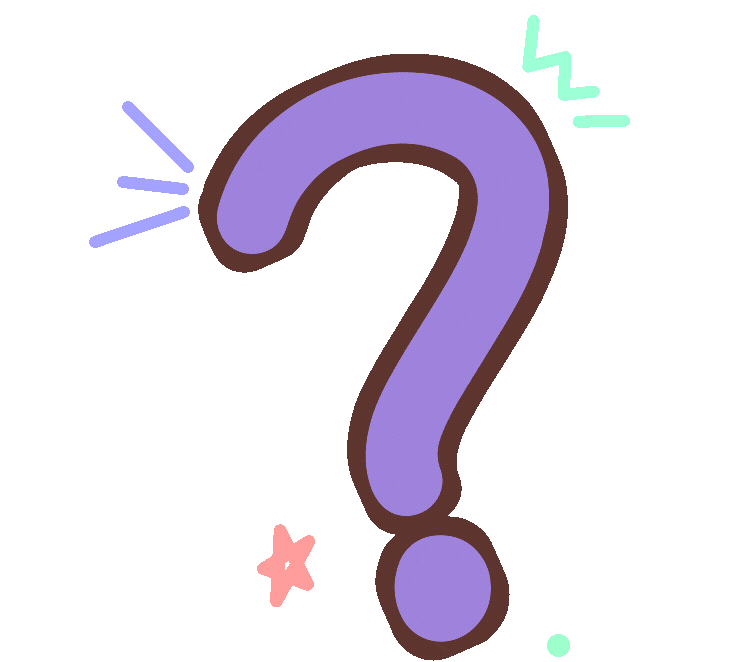 Nếu tiếp tục thêm 1 ngăn nữa thì sao?
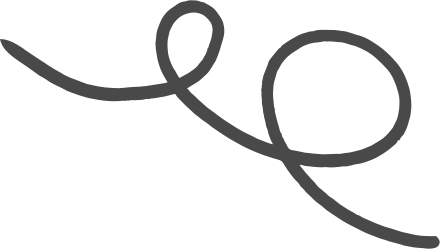 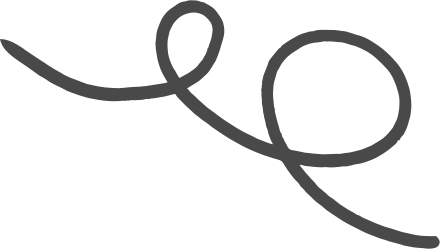 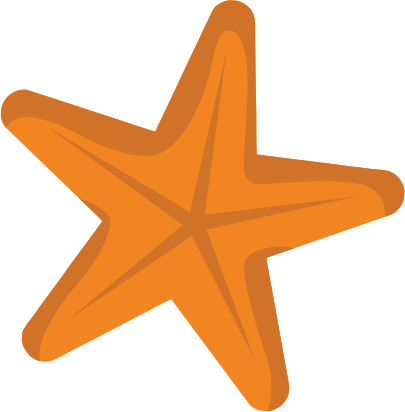 BẢNG NHÂN 6
(2 TIẾT)
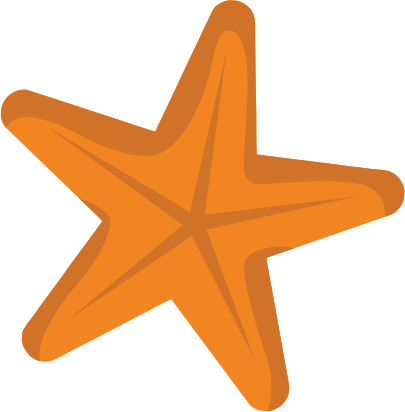 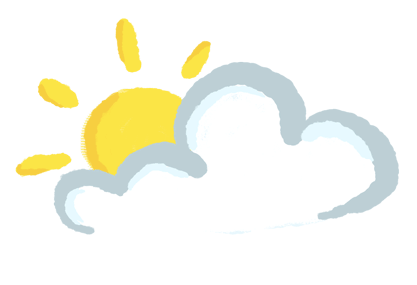 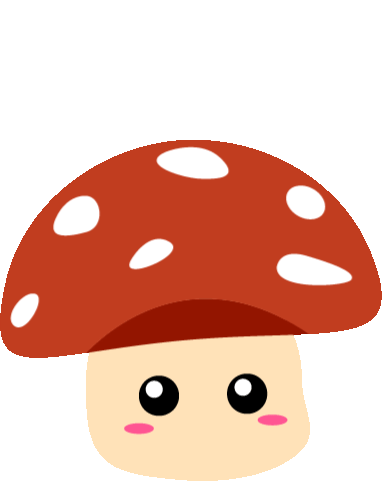 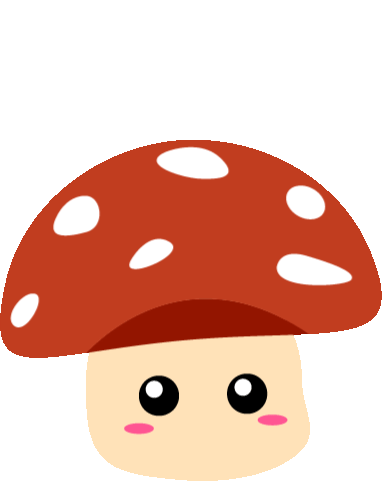 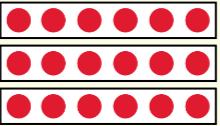 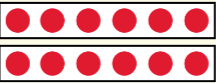 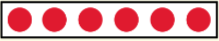 6 được lấy 2 lần
6 được lấy 1 lần
6 được lấy 3 lần
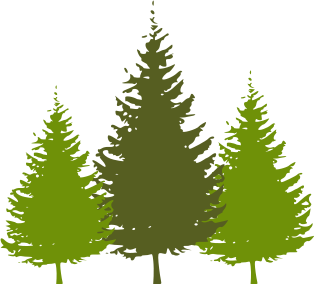 Các con có nhận xét gì về thừa số thứ nhất của các phép nhân này?
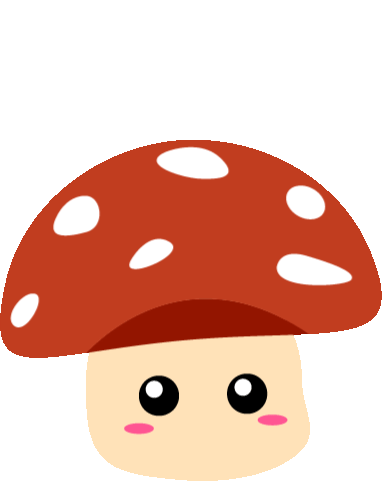 Thừa số đầu tiên đều là 6
Các thừa số thứ hai có gì đặc biệt?
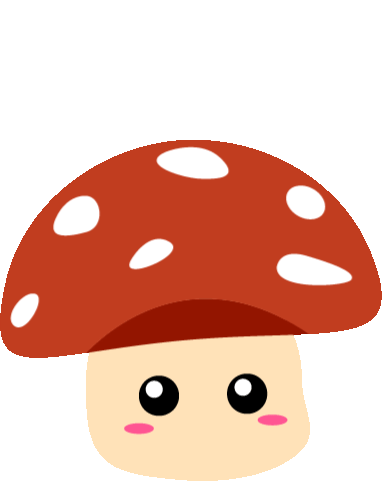 Thừa số thứ 2 tăng dần thêm một đơn vị.
Quan sát kết quả của 3 phép tính đầu tiên, chúng ta thấy tích sau như thế nào so với tích trước?
Tích liền sau hơn tích trước 6 đơn vị
HOẠT ĐỘNG NHÓM
Mỗi tấm thẻ có 6 chấm tròn lần lượt lấy ra 4, 5, 6, 7, 8, 9, 10 tấm thẻ rồi nêu các phép nhân tương ứng?
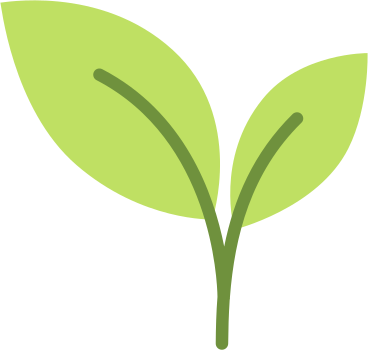 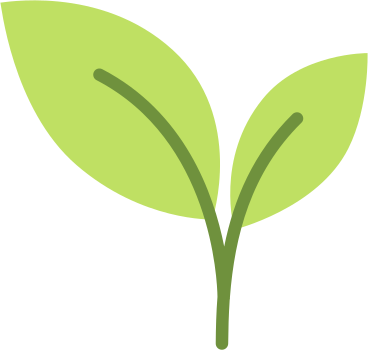 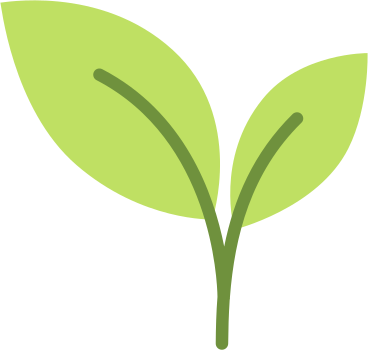 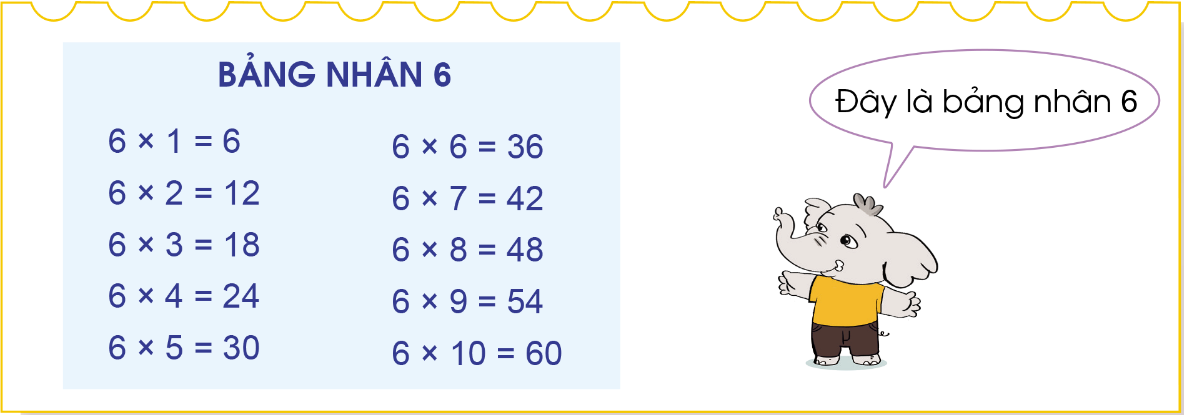 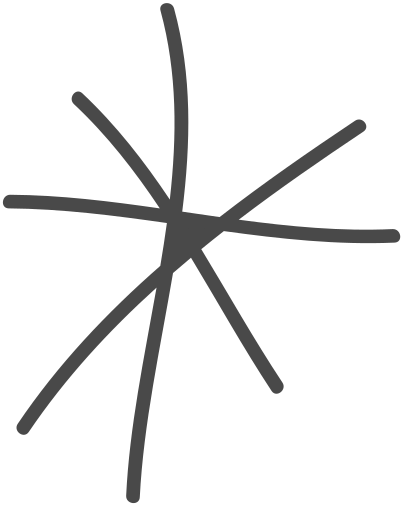 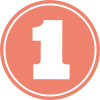 Tính nhẩm
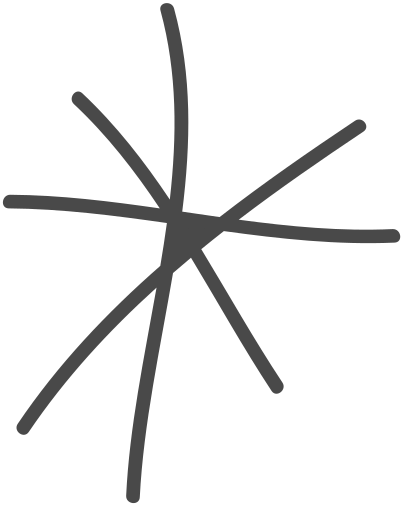 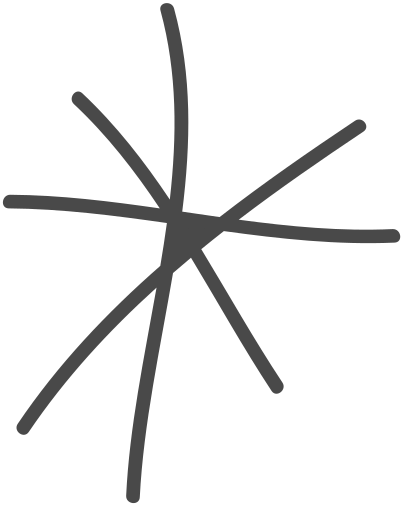 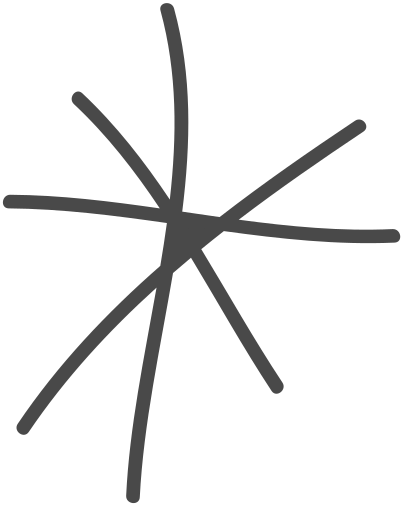 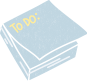 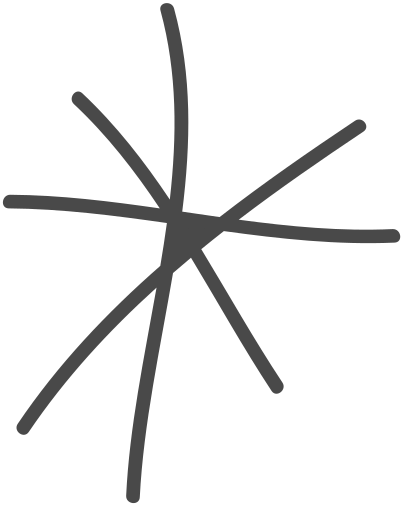 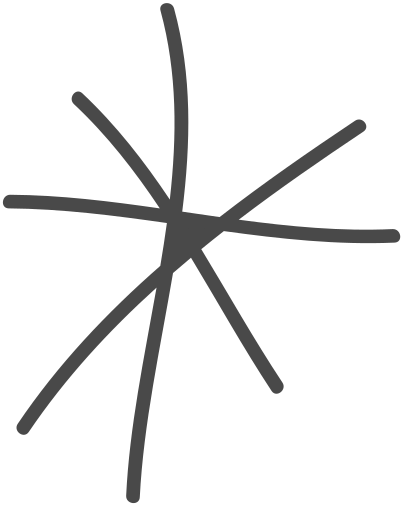 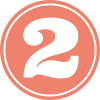 SỐ?
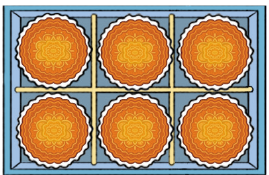 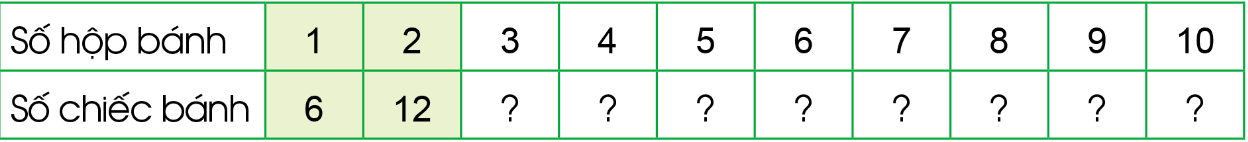 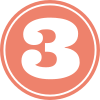 Nêu phép nhân thích hợp
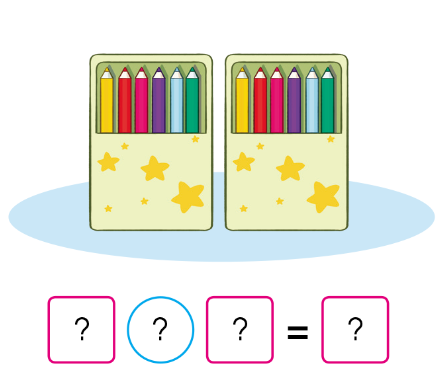 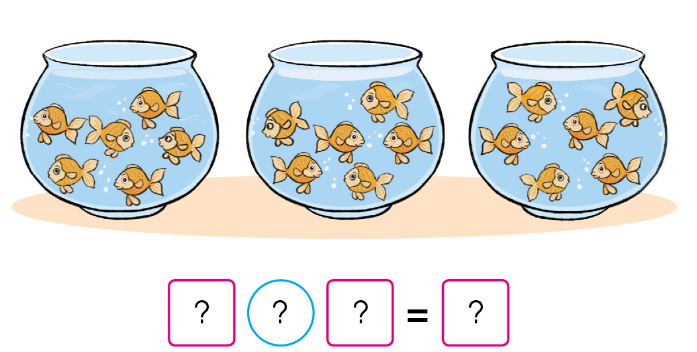 Nếu có 4 bình như thế thì có tất cả bao nhiêu con cá?
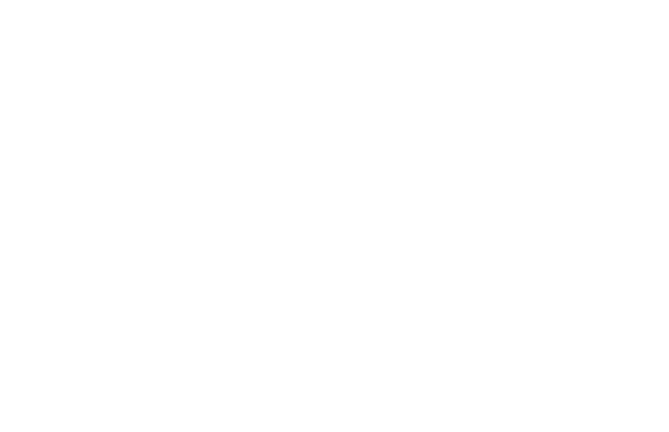 con cá
Vẽ vào bảng con 3 nhóm, mỗi nhóm 6 chấm tròn. Nêu phép nhân để tìm tất cả số chấm tròn đó.
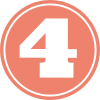 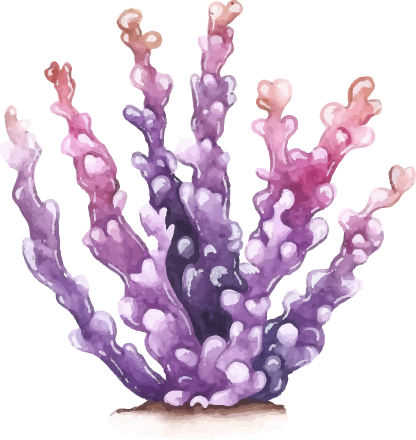 Bài toán cho biết gì?
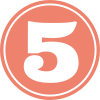 Có tất cả 4 luống, mỗi luống trồng 6 cây.
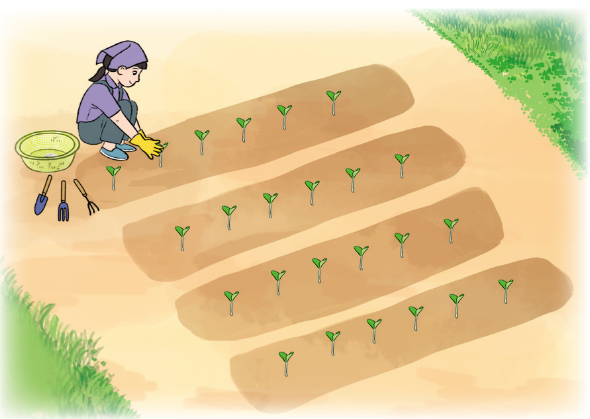 Bài toán hỏi gì?
4 luống có tất cả bao nhiêu cây?
Bài giải
Tóm tắt
Mỗi luống trồng: 6 cây.
4 luống như thế: ... cây?
Kể một tình huống thực tế sử dụng phép nhân trong bảng nhân 6?
HƯỚNG DẪN VỀ NHÀ
Ôn lại kiến thức đã học
Hoàn thành bài tập trong SBT
Đọc trước bài: Gấp một số lên một số lần
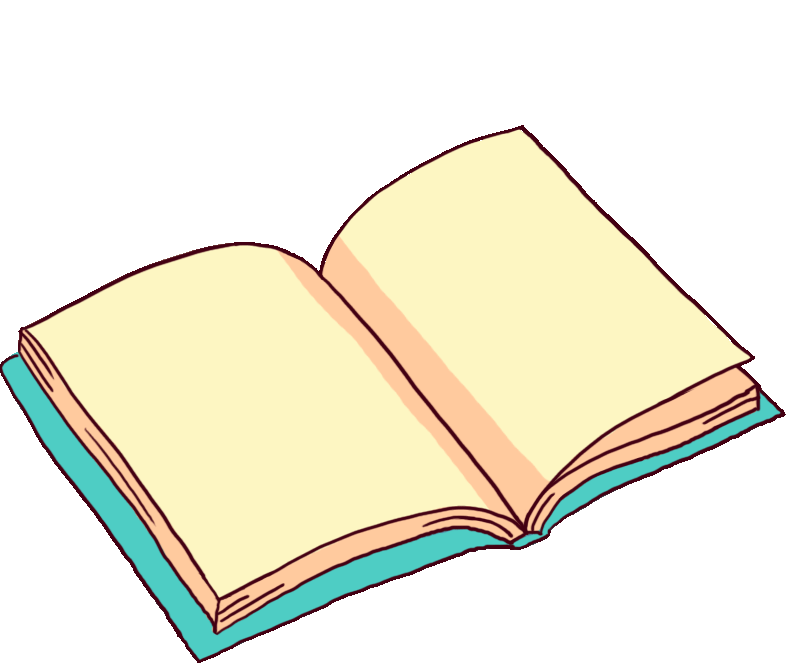 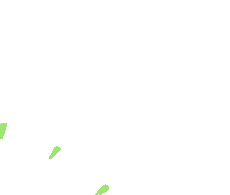 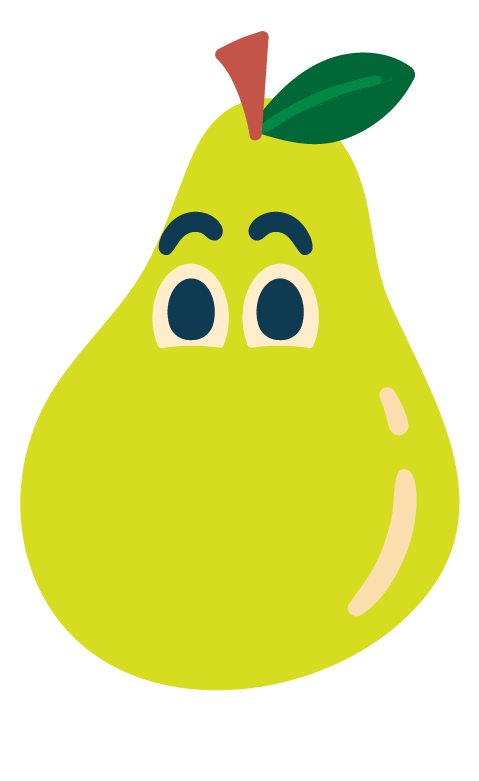 CẢM ƠN CÁC EM 
ĐÃ LẮNG NGHE BÀI GIẢNG
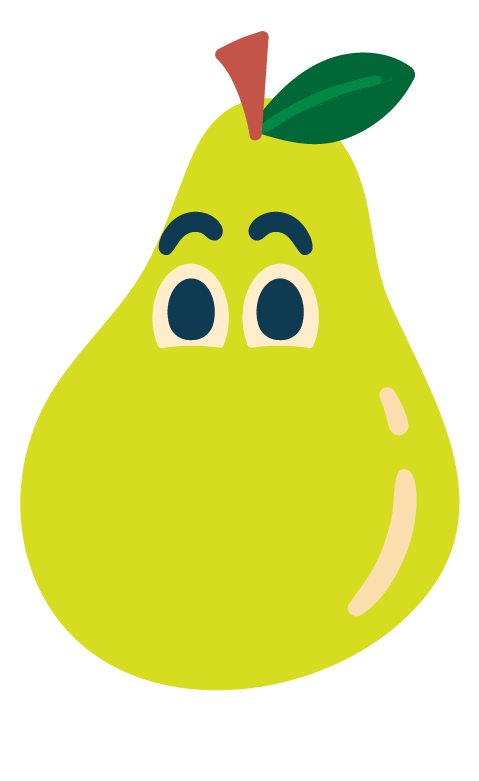